Bronx Community Health Dashboard: SmokingCreated: 6/12/2017Last Updated: 3/2/2019See last slide for more information about this project.
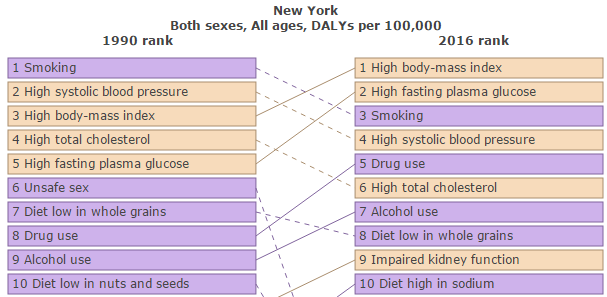 Daily smoking prevalence in the United States has declined since 1990 but remains a leading cause of ill health
United States: 1980-2015
Despite major declines in smoking prevalence, smoking remains a top 3 cause of ill health in New York state.
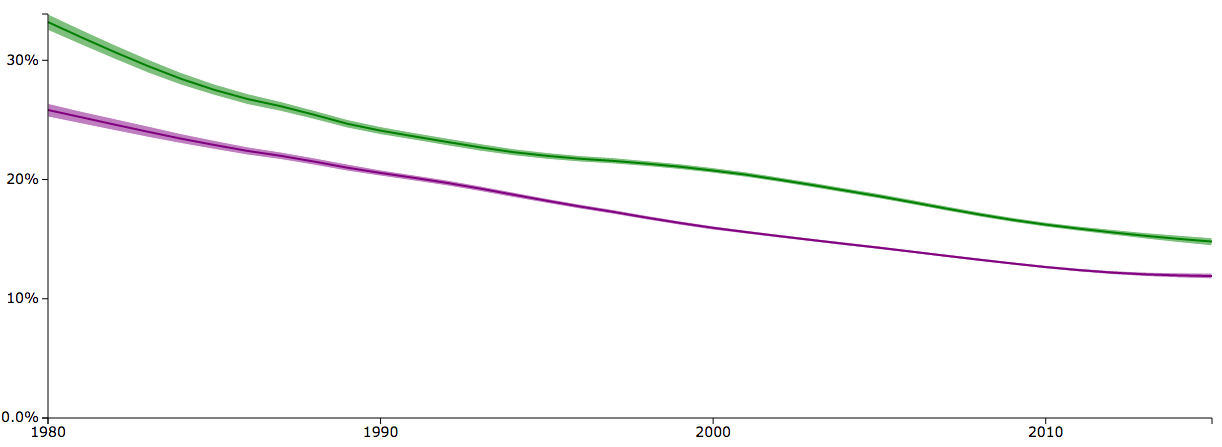 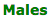 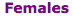 Percent Daily Smoking Prevalence, USA
Data source: Global Burden of Disease Tobacco Viz, 2015. GBD Compare 2016.
Adult Smoking Status
The percent of current adult smokers has fallen across NYC since 2002
Data source: Community Health Survey, 2002-2016. 
Staten Island 2010 data is likely an underestimate of the true prevalence of smoking due to random sampling variation.
[Speaker Notes: CURRENT SMOKER smoking status by borough]
Fewer Bronx adults are current smokers and more Bronx adults have never smoked in 2016 compared to 2002
Never smoked
Current smoker
2002
2016
25% increase
44% decrease
Data source: Community Health Survey, 2002, 2016. 
Data is age-adjusted.
[Speaker Notes: When did current smokers start smoking]
In the Bronx, men are much more likely to be current smokers than women
Bronx only
Data source: Community Health Survey, 2016. 
Age results not age-adjusted. * Data points are statistically unstable.
In the Bronx, unemployed adults and those with less education are more likely to smoke
Data source: Community Health Survey, 2016. 
* Data point is statistically unstable.
The percent of current smokers has declined across all groups, but is slightly higher among the non-Hispanic white population
Data source: Community Health Survey, 2002-2016. 
Non-Hispanic white 2010, 2012-2014 data should be interpreted with caution due to small numbers. 
Smoking data for Asian group is statistically unstable.
3 of 10 community districts with highest percentages of current smokers are in the Bronx
Bronx 16
NYC 15
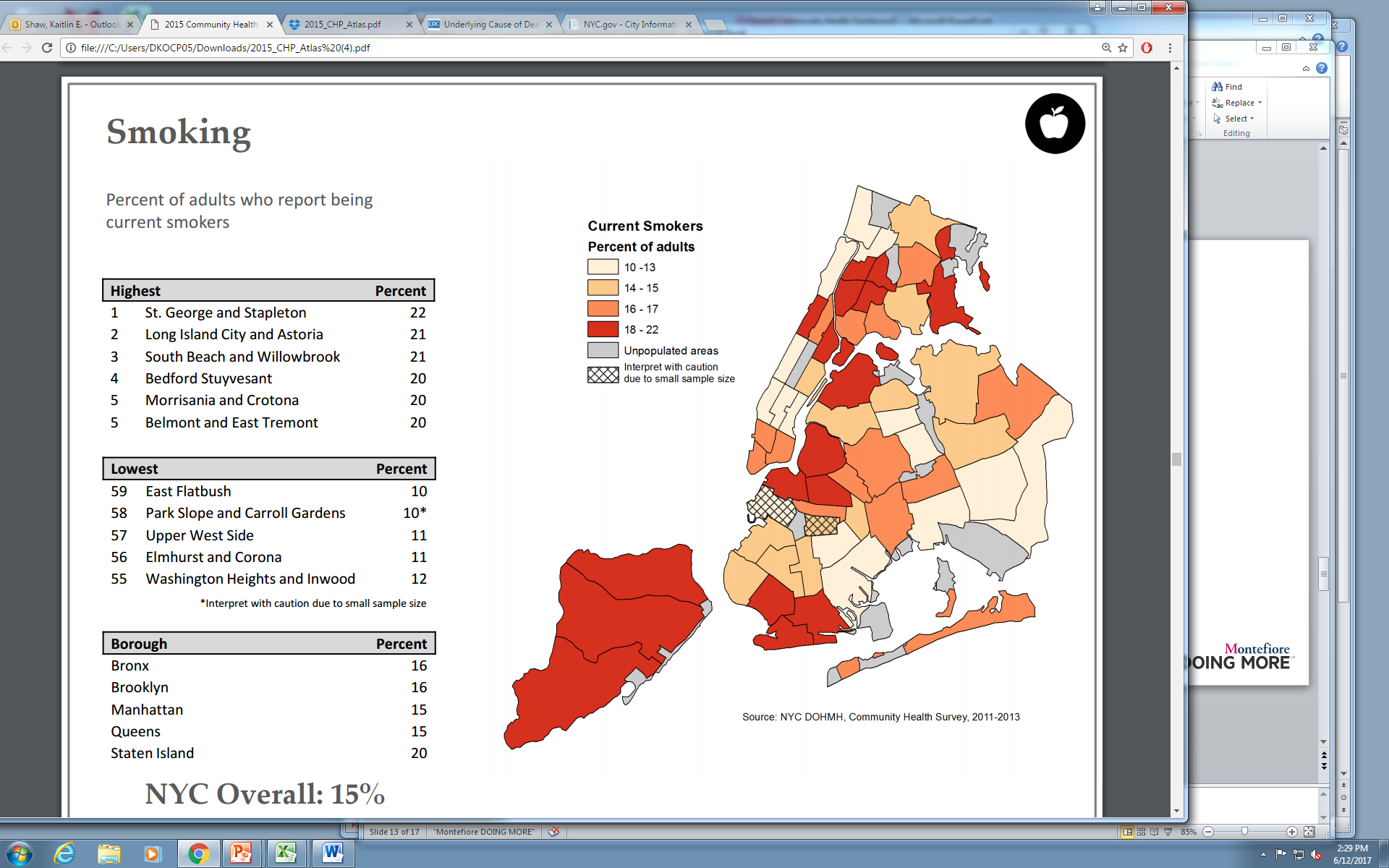 208
212
207
211
205
206
204
203
210
209
202
201
Data source: NYC Community Health Profiles, 2015.
Data is age-adjusted.
The primary driver of the declining adult smoking rates in the Bronx is heavy smoking, which has fallen 64% since 2002
Heavy smokers: more than 10 cigarettes per day 

Light smokers: between 1 and 10 cigarettes per day
Data source: Community Health Survey, 2002-2016. 
Data restricted to those that indicated they are current smokers.
Quit attempts were consistent across all five boroughs between 2002 and 2013
Quit attempts defined as an attempt to quit smoking for 24 hours or longer during the past year among adults who were smokers in the past year.
Data source: Community Health Survey, 2002-2015. 
Data not collected after 2013.
3 of 10 community districts with highest tobacco retailer rates are in the Bronx
Highest: Midtown
Bronx 11
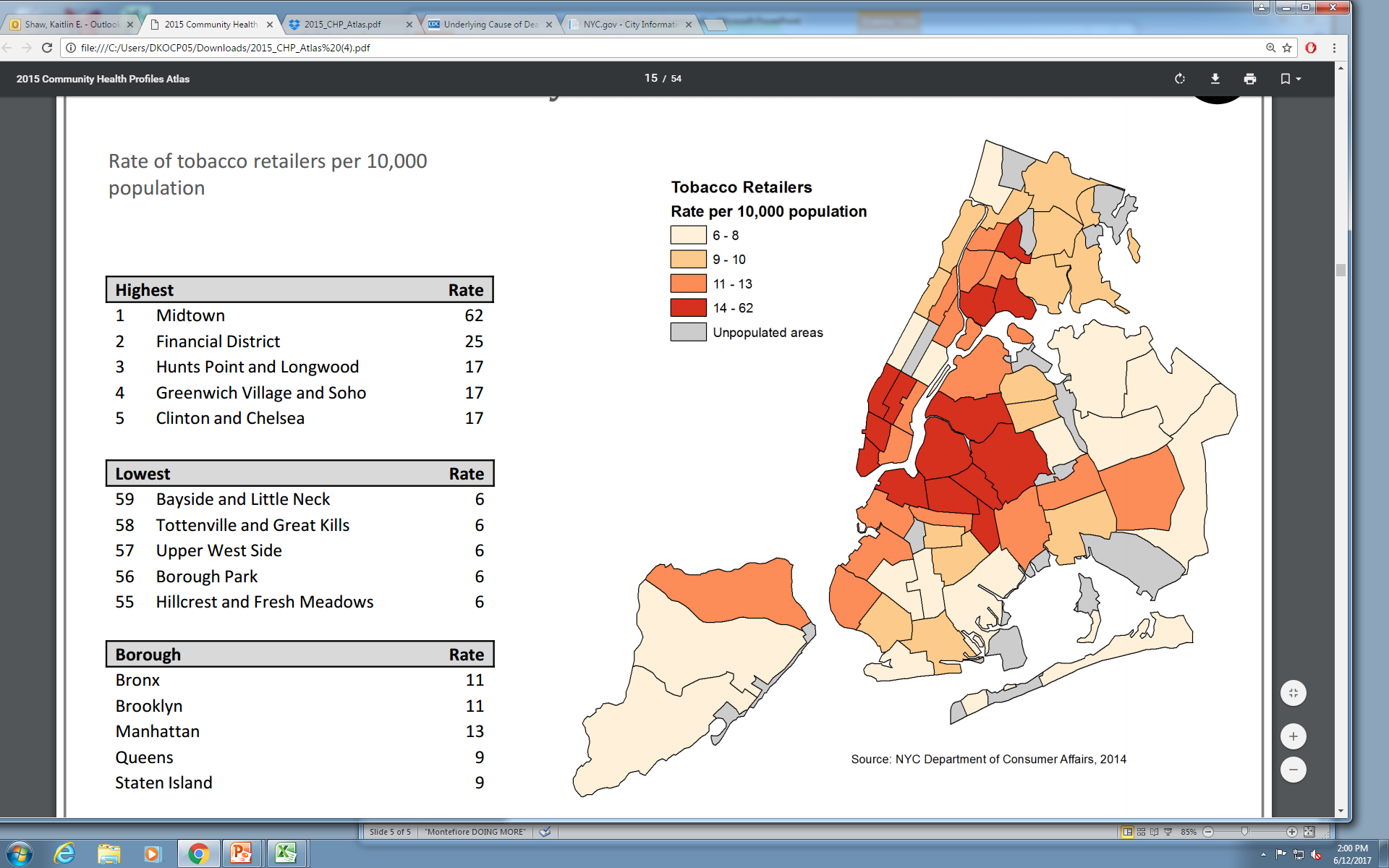 208
212
207
211
205
206
204
203
210
209
202
201
Note graph is depicted on log scale
Data source: NYC Community Health Profiles, 2015.
Data is age-adjusted.
Youth Smoking
The percent of current youth smokers across NYC has fallen since 2003 but remains highest in Staten Island and lowest in the Bronx
Data source: Youth Risk Behavior Survey, 2003-2017.
Current smoker is defined as smoking at least one or more times in the previous 30 days.
Fewer youth are currently smoking in the Bronx, but male, older and Hispanic youth are more likely to smoke
Bronx only
Data source: Youth Risk Behavior Survey, 2017. 
Non-Hispanic white excluded due to small sample size.
Current smoker is defined as smoking at least one or more times in the previous 30 days.
Smoking in the Bronx used to be higher for female youth but is now marginally higher for males
Data source: Youth Risk Behavior Survey, 2003-2017. 
Current smoker is defined as smoking at least one or more times in the previous 30 days.
Of Bronx youth reporting being current smokers, a declining percentage are daily smokers
Frequent smokers: 20+ days in past 30 days, including daily
Occasional smokers: 1-19 days in past 30 days
Data source: Youth Risk Behavior Survey, 2003 - 2017.
Current smoker is defined as smoking at least one or more times in the previous 30 days.
Over one-third of Bronx youth smokers get cigarettes from stores
2003
2015
Data source: Youth Risk Behavior Survey, 2003, 2015. Data not collected after 2015.
Results restricted to students who smoked in the past 30 days.
[Speaker Notes: Stopped asking in 2017]
The percentage of youth who currently use e-cigarettes has increased since 2015, and is highest in Staten Island
E-cigarettes are also called e-cigs, vapes, e-hookahs, vape pens, electronic nicotine delivery systems and electronic vapor products.
Data source: Youth Risk Behavior Survey, 2015, 2017.
Current user is defined as using at least one day in past 30 days.
In the Bronx, Hispanic youth are more likely to report using e-cigarettes
Frequent user: 20+ days in past 30 days, including daily

Occasional user: 1-19 days in past 30 days
Data source: Youth Risk Behavior Survey, 2017.
Data on other racial/ethnic groups is excluded due to small sample size.
Gender differences in e-cigarette use vary by race/ethnicity
Data source: Youth Risk Behavior Survey, 2017.
Data on other racial/ethnic groups is excluded due to small sample size.
While e-cigarette use among Bronx youth has increased since 2015, a consistent percent are frequent users
Frequent user: 20+ days in past 30 days, including daily

Occasional user: 1-19 days in past 30 days
13.7
14.6% of e-cigarette users are frequent users
Data source: Youth Risk Behavior Survey, 2015, 2017.
Health Consequences of Tobacco Use
Lung Cancer
Lung cancer incidence is highest for males in all boroughs
Data source: New York State Cancer Registry, 2011-2015. 
Data is age-adjusted.
Bronx males have higher lung cancer incidence rates, though female rates have risen nearly 67% in the last 37 years
Females
Males
67% increase
26% decrease
Data source: New York State Cancer Registry, 1976-2015. 
Data is age-adjusted.
The Bronx has the second highest rate of lung cancer mortality of all boroughs
Data source: CDC WONDER Database, Underlying Cause of Death, 2000-2016. 
Data is age-adjusted.
Lung cancer mortality rates in the Bronx are highest for males, those 85 years and older, and non-Hispanic populations
Data source: CDC WONDER Database, Underlying Cause of Death, 2016. 
Age group data is not age-adjusted.
Males in the Bronx consistently have higher lung cancer mortality rates than females, but rates have fallen 29%
Males
Females
23% decrease
29% decrease
Data source: CDC WONDER Database, Underlying Cause of Death, 2000-2016. 
Data is age-adjusted.
Racial and ethnic disparities in lung cancer mortality have fallen in the last 16 years
NHW
Hispanic
29% decrease
4% decrease
25.8
12.3
Data source: CDC WONDER Database, Underlying Cause of Death, 2000-2016. 
Data is age-adjusted.
Chronic Lower Respiratory Disease
[Speaker Notes: chronic low resp disease j40-j47 ICD10 Codes]
Chronic obstructive pulmonary disease (COPD) is the largest contributor to chronic lower respiratory disease (CLRD) mortality in the Bronx
Data source: CDC WONDER Database, Underlying Cause of Death, 2014-2016. 
Bronchitis sub-categories grouped due to unstable data.
The Bronx has the second highest CLRD mortality rate of all boroughs
Data source: CDC WONDER Database, Underlying Cause of Death, 2000-2016. 
Data is age-adjusted.
Men in the Bronx have higher rates of CLRD mortality, but rates have fallen 24%
Females
Males
10% decrease
24% decrease
Data source: CDC WONDER Database, Underlying Cause of Death, 2000-2016. 
Data is age-adjusted.
In the Bronx, CLRD mortality rates are highest amongst males, those 85 years and older, and non-Hispanic white populations
Data source: CDC WONDER Database, Underlying Cause of Death, 2016. 
Age group data is not age-adjusted.
Racial and ethnic disparities in CLRD mortality have remained constant over the past 16 years
12.4
13.0
Data source: CDC WONDER Database, Underlying Cause of Death, 2000-2016. 
Data is age-adjusted.
Cardiovascular Disease
Chronic Heart Disease includes:
Ischaemic heart disease
Hypertensive heart disease
Stroke
[Speaker Notes: I60-I67 – ICD 10 Codes]
Cardiovascular disease (CVD) mortality rates have declined across all five boroughs over the past 16 years
Data source: CDC WONDER Database, Underlying Cause of Death, 2000-2016.
Data is age-adjusted.
In the Bronx, hypertensive disease is the largest contributor to CVD mortality
Data source: CDC WONDER Database, Underlying Cause of Death, 2000-2016. 
Data is age-adjusted.
Males in the Bronx consistently have higher CVD mortality rates than females
Females
Males
41% decrease
33% decrease
Data source: CDC WONDER Database, Underlying Cause of Death, 2000-2016. 
Data is age-adjusted.
CVD mortality rates are highest in the Bronx amongst males, those 85 years and older, and non-Hispanic white populations
Data source: CDC WONDER Database, Underlying Cause of Death, 2016. 
Age group data is not age-adjusted.
Racial and ethnic disparities in CVD mortality have fallen 45 points in the past 16 years
134.1
89.1
Data source: CDC WONDER Database, Underlying Cause of Death, 2000-2016.
Data is age-adjusted.
Diabetes
While many factors including weight status are associated with diabetes, there is a strong relationship between smoking and diabetes.


Sources: Pan et al., 2015; Willi et al., 2007
The Bronx has a higher prevalence of diabetes than all other NYC boroughs and peer counties
Peer Counties Average: +31%
Bronx: +40%
Data source: United States Diabetes Surveillance System, Division of Diabetes Translation, CDC, 2013. Data not comparable to NYC CHS data presented elsewhere.
Those 65 years and older, male, and Hispanic have the highest rates of diabetes in the Bronx
Data source: New York City Community Health Survey, 2016.
Age group data is not age-adjusted.
The diabetes mortality rate has fallen by 9 percentage points over the last 16 years in the Bronx
Data source: CDC WONDER Database, Underlying Cause of Death, 2000-2016.
Males have a higher diabetes mortality rate and rates vary dramatically by age
Data source: CDC WONDER Database, Underlying Cause of Death, 2000-2016.
Age-group data is not age-adjusted.
About the Community Health Dashboard Project
The goal of the project is to provide Bronx-specific data on risk factors and health outcomes with an emphasis on presenting data on trends, socio-demographic differences (e.g., by age, sex, race/ethnicity, etc.) and sub-county/neighborhood level data 

Data will be periodically updated as new data becomes available. 

Produced by Montefiore’s Office of Community & Population Health using publicly-available data sources 

For more information please contact us OCPHDept@montefiore.org
Sources
Links to Data Sources:

CDC Wonder Database, Underlying Cause of Death, https://wonder.cdc.gov/ucd-icd10.html 
NYC Community Health Survey, https://a816-healthpsi.nyc.gov/epiquery/CHS/CHSXIndex.html
Global Burden of Disease Project, https://vizhub.healthdata.org/tobacco/ 
NYC Community Health Profiles, https://www1.nyc.gov/site/doh/data/data-publications/profiles.page#bx 
NYC Youth Risk Behavior Survey, https://nccd.cdc.gov/youthonline/app/Results.aspx?LID=XX 
New York State Cancer Registry, https://www.health.ny.gov/statistics/cancer/registry/ 
US Diabetes Surveillance System, Division of Diabetes Transition, https://www.cdc.gov/diabetes/data/countydata/countydataindicators.html 

Literature

Pan, A., Wang, Y., Talaei, M., Hu, F. B., & Wu, T. (2015). Relation of active, passive, and quitting smoking with incident type 2 diabetes: a systematic review and meta-analysis. The lancet Diabetes & endocrinology, 3(12), 958-967.

Willi, C., Bodenmann, P., Ghali, W. A., Faris, P. D., & Cornuz, J. (2007). Active smoking and the risk of type 2 diabetes: a systematic review and meta-analysis. Jama, 298(22), 2654-2664.